ФГБОУ ВО «Тверской государственный университет»СТРУКТУРА И СВОЙСТВА КОМПЛЕКСА ТУЛИЯ С ГЕПАРИНОМ
Автор: Скобин М.И. 
Руководитель: к.х.н., доцент М.А. Феофанова
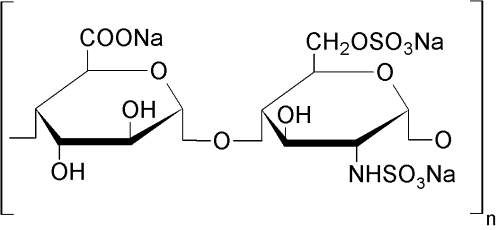 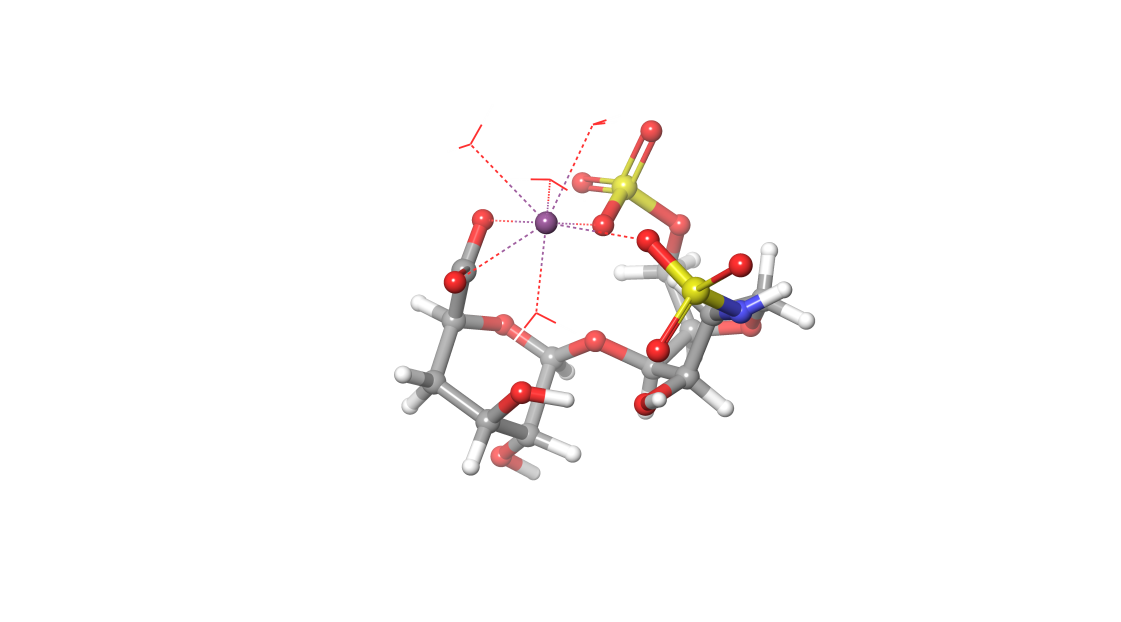